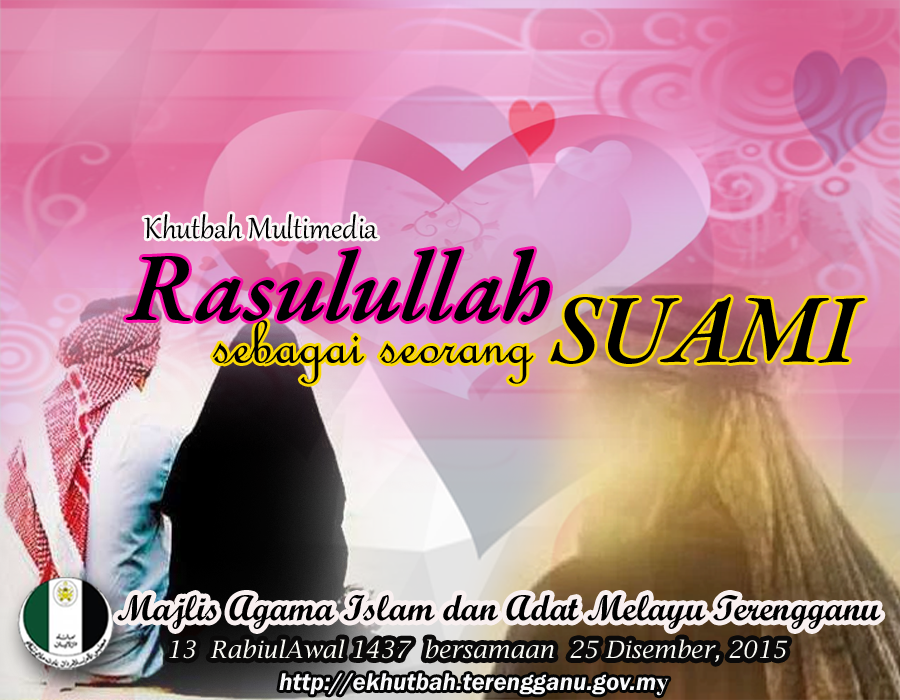 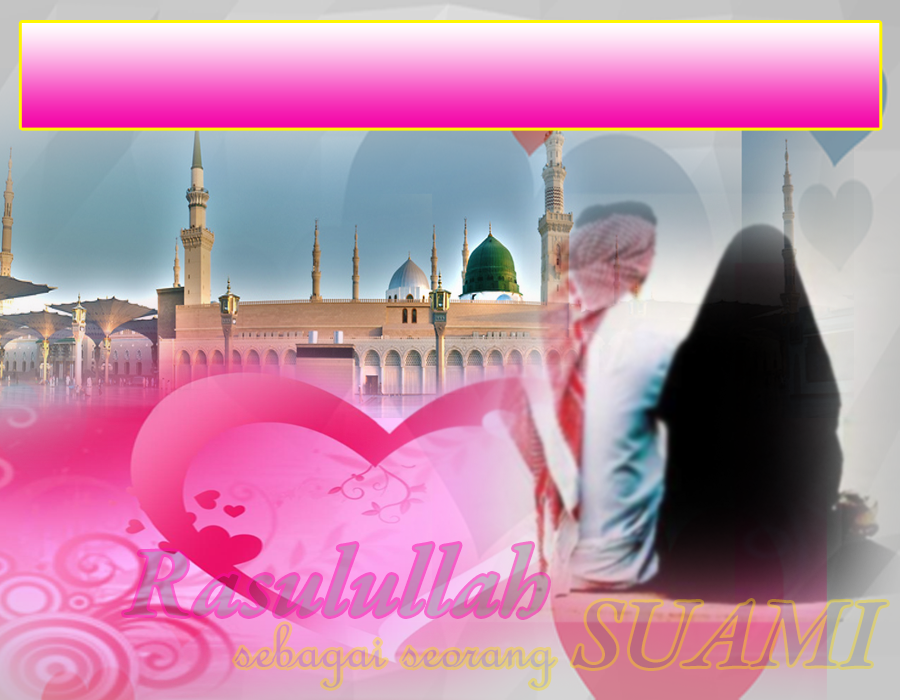 Pujian Kepada Allah S.W.T.
الْحَمْدُ ِللهِ
Segala puji-pujian hanya bagi Allah S.W.T.
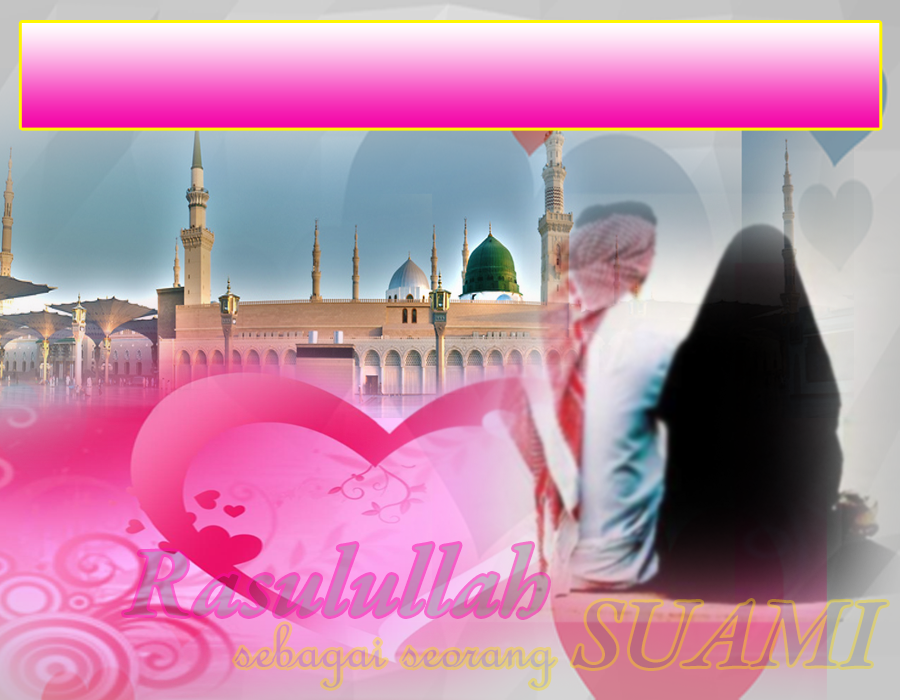 Syahadah
وَأَشْهَدُ أَنْ لآ إِلَهَ إِلاَّ اللهُ، 
وَأَشْهَدُ أَنَّ سَيِّدَنَا مُحَمَّدًا رَسُوْلُ اللهُ
Dan kami bersaksi  bahawa sesungguhnya tiada tuhan melainkan Allah, KeesaanNya tiada sekutu bagiNya dan juga kami  bersaksi bahawa nabi Muhammad S.A.W adalah Rasul  Allah.
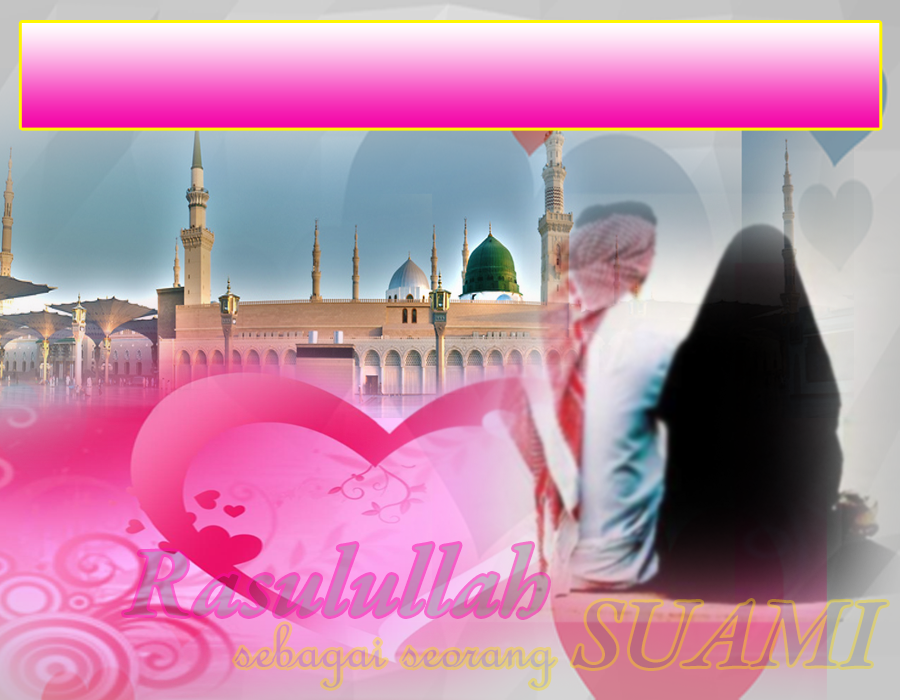 Selawat Ke Atas 
Nabi Muhammad S.A.W
اللَّهُمَّ صَلِّ وَسَلِّمْ عَلَى سَيِّدِنَا مُحَمَّدٍ 
وَعَلَى ءَالِهِ وَصَحْبِهِ أَجْمَعِيْنَ.
Ya Allah, Cucurilah rahmat dan sejahtera ke atas hambaMu dan rasulMu Nabi Muhammad S.A.W dan ke atas keluarganya dan para sahabatnya .
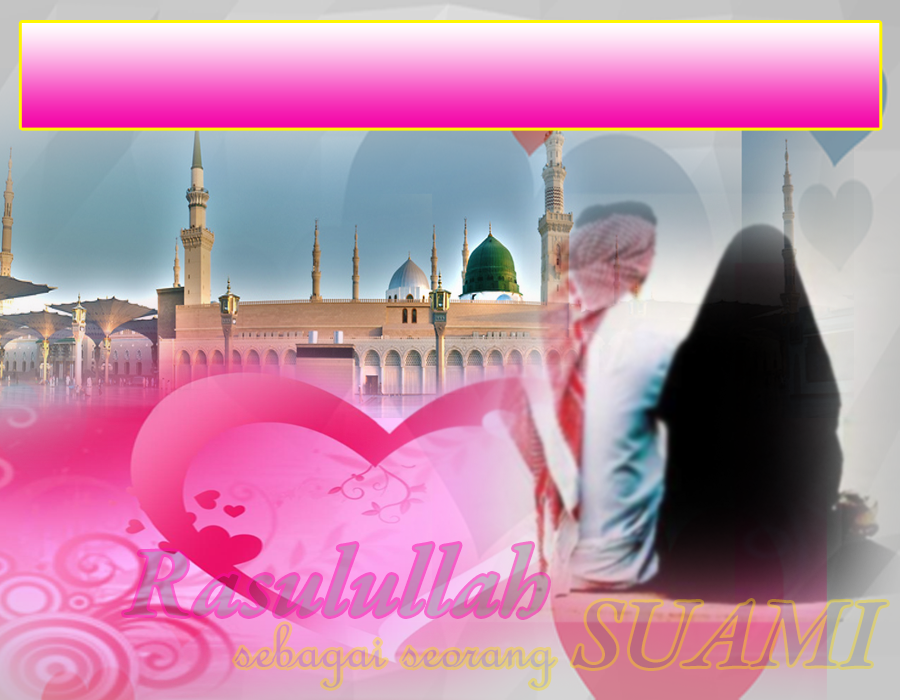 Pesanan Takwa
اتَّقُوْا اللهَ، وَحَافِظُوا عَلَى أَدَاءِ الْأَمَانَات.
Bertakwalah kepada Allah Taala, dan pastikan saudara-saudara menunaikan amanah sebaik mungkin.
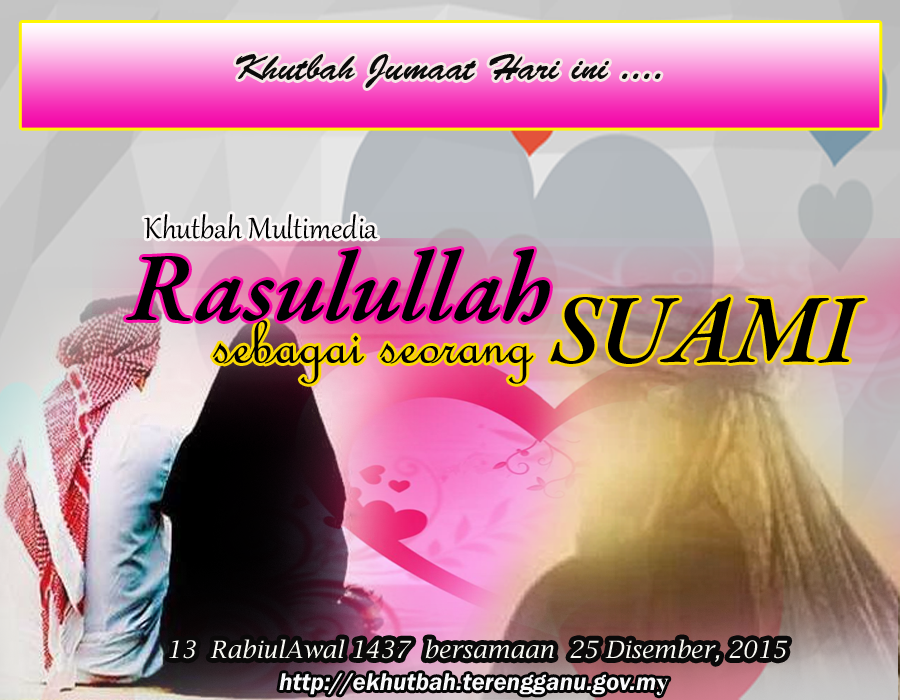 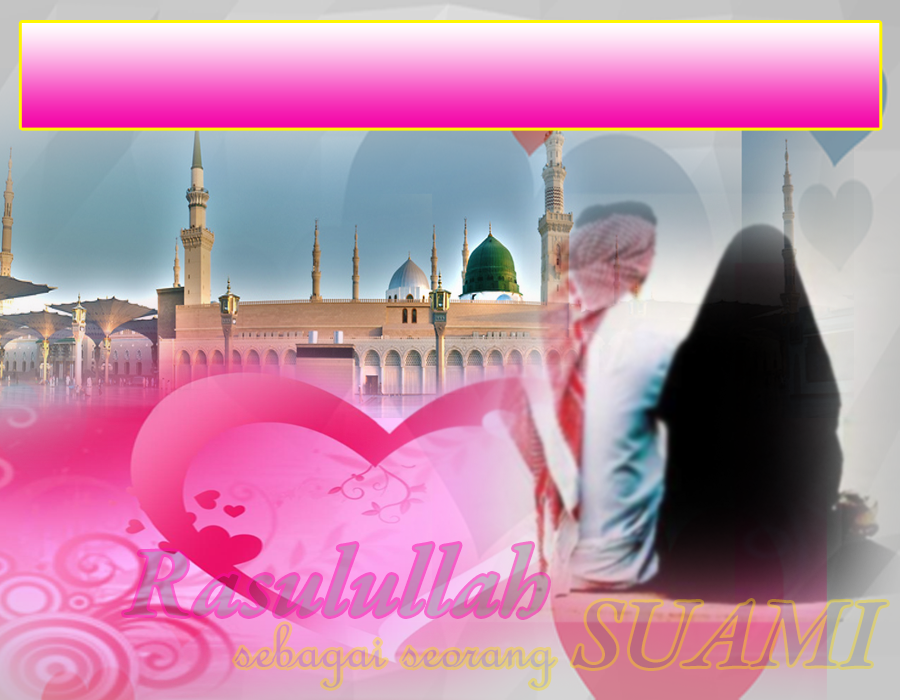 Islam telah menetapkan beberapa hak bagi golongan isteri
Sebagai seorang suami, diwajibkan menunaikan amanah dan tanggungjawab terhadap golongan isteri
Kewajipan material atau kebendaan
Seperti : 
Maskahwin, nafkah, makan-minum, perlindungan, perubatan dan tempat tinggal
Tanggungjawab moral
Seperti : 
Keadilan, kasih-sayang, penghormatan dan layanan yang mesra.
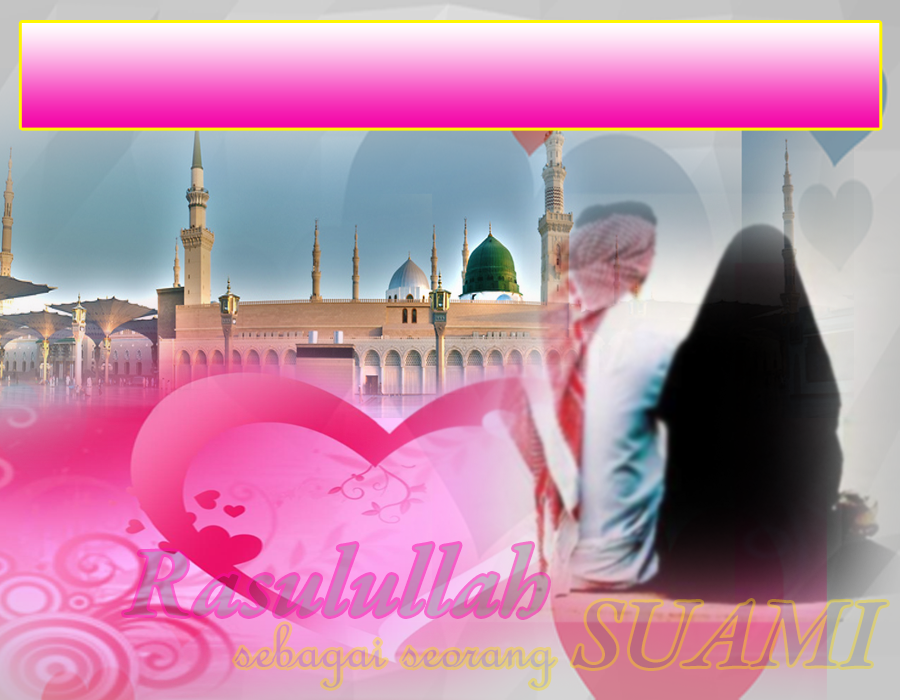 Firman Allah Taala Dalam 
Surah al Baqarah, Ayat : 233
وَالْوَالِدَاتُ يُرْضِعْنَ أَوْلاَدَهُنَّ حَوْلَيْنِ كَامِلَيْنِ لِمَنْ أَرَادَ أَن يُتِمَّ الرَّضَاعَةَ وَعلَى الْمَوْلُودِ لَهُ رِزْقُهُنَّ وَكِسْوَتُهُنَّ بِالْمَعْرُوفِ لاَ تُكَلَّفُ نَفْسٌ إِلاَّ وُسْعَهَا لاَ تُضَآرَّ وَالِدَةٌ بِوَلَدِهَا وَلاَ مَوْلُودٌ لَّهُ بِوَلَدِهِ وَعَلَى الْوَارِثِ مِثْلُ ذَلِكَ
“Dan ibu-ibu hendaklah menyusukan anak mereka selama dua tahun genap, iaitu bagi orang yang menyempurnakan penyusuan itu; dan kewajiban bapa pula ialah memberi makan dan pakaian kepada ibu itu menurut cara yang sepatutnya. Tidaklah diberatkan seseorang melainkan menurut kemampuannya. Janganlah menjadikan seseorang ibu itu menderita kerana anaknya, dan (jangan juga menjadikan) seorang bapa itu menderita kerana anaknya,dan waris juga menanggung kewajiban sedemikian (jika si bapa tiada)”
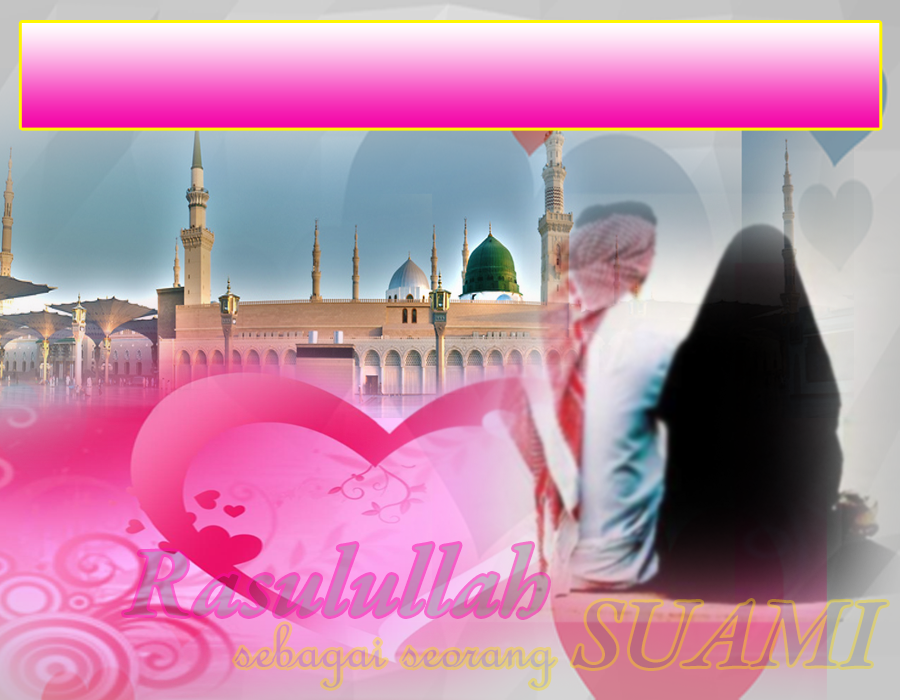 Firman Allah Taala Dalam 
Surah an Nisa’: ayat 19
يَا أَيُّهَا الَّذِينَ آمَنُواْ لاَ يَحِلُّ لَكُمْ أَن تَرِثُواْ النِّسَاء كَرْهًا وَلاَ تَعْضُلُوهُنَّ لِتَذْهَبُواْ بِبَعْضِ مَا آتَيْتُمُوهُنَّ إِلاَّ أَن يَأْتِينَ بِفَاحِشَةٍ مُّبَيِّنَةٍ وَعَاشِرُوهُنَّ بِالْمَعْرُوفِ فَإِن كَرِهْتُمُوهُنَّ فَعَسَى أَن تَكْرَهُواْ شَيْئًا وَيَجْعَلَ اللهُ فِيهِ خَيْرًا كَثِيرًا
“Wahai orang – orang yang beriman, tidak halal bagi kamu mewarisi perempuan-paerempuan dengan jalan paksaan, dan janganlah kamu menyakiti mereka, kerana ingin mengambil balik sebahagian dari apa yang telah kamu berikan kepadanya, kecuali mereka melakukan perbuatan keji yang nyata. Dan bergaullah kamu dengan mereka secara baik. Kemudian jika kamu (merasai) benci kepada mereka (disebabkan tingkahlakunya, jangan kamu terburu-buru menceraikannya), kerana boleh jadi kamu bencikan sesuatu, sedang Allah hendak menjadikan pada apa yang kamu benci itu kebaikan yang banyak (untuk kamu).”
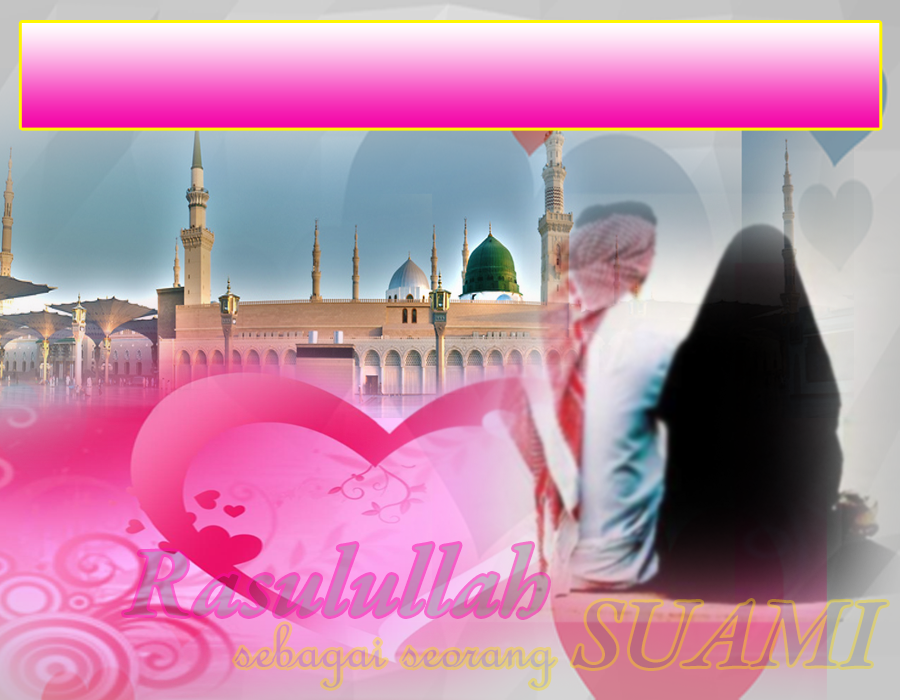 Rasulullah  s.a.w. sebagai suami mithali, pemimpin dan ikutan ummah
Menunaikan hak isteri-isteri Baginda
Menyediakan tempat tinggal, makan minum dan pakaian isteri dengan adil dan sebaik mungkin
Isteri-isteri Baginda tidak hidup terbiar dari segi aspek kebendaan walaupun tidak mewah.
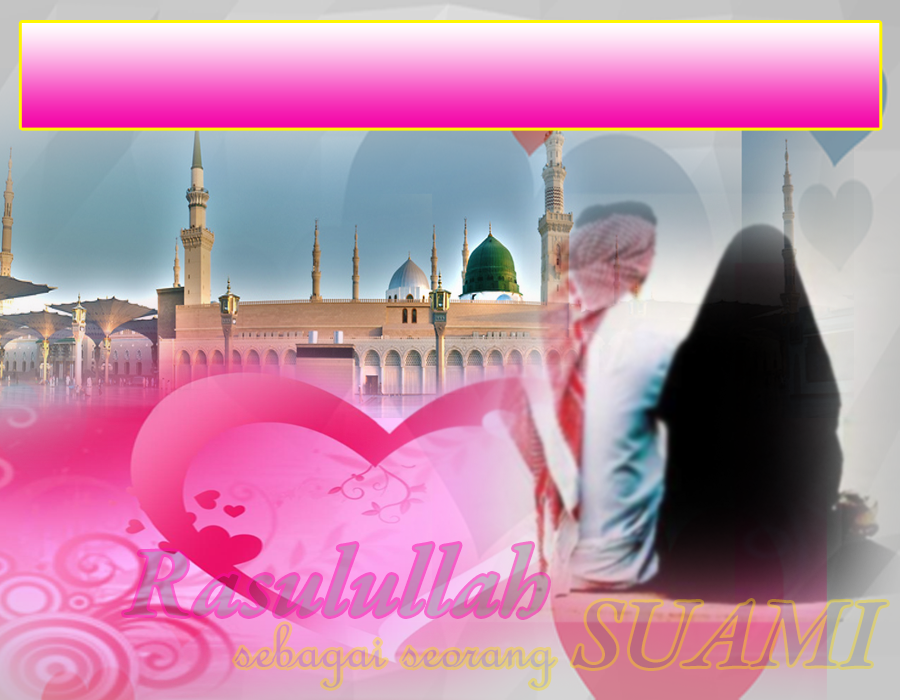 Cara Rasulullah s.a.w. menunaikan tanggungjawab terhadap isteri
Baginda sangat sayang kepada isteri dan menzahirkannya termasuk di hadapan sahabat.
1
Amru ibnu al’As r.a bertanya Baginda, siapakah orang yang paling dikasihinya. 
Jawab Baginda : عَائِشَة
Nabi s.a.w dengan tegas melafazkan kesayangannya kepada isterinya walaupun dihadapan orang lain.  
Para isteri tentu merasa sangat dihargai apabila suami melahirkan perasaan kasih lebih-lebih lagi dibelakang mereka.
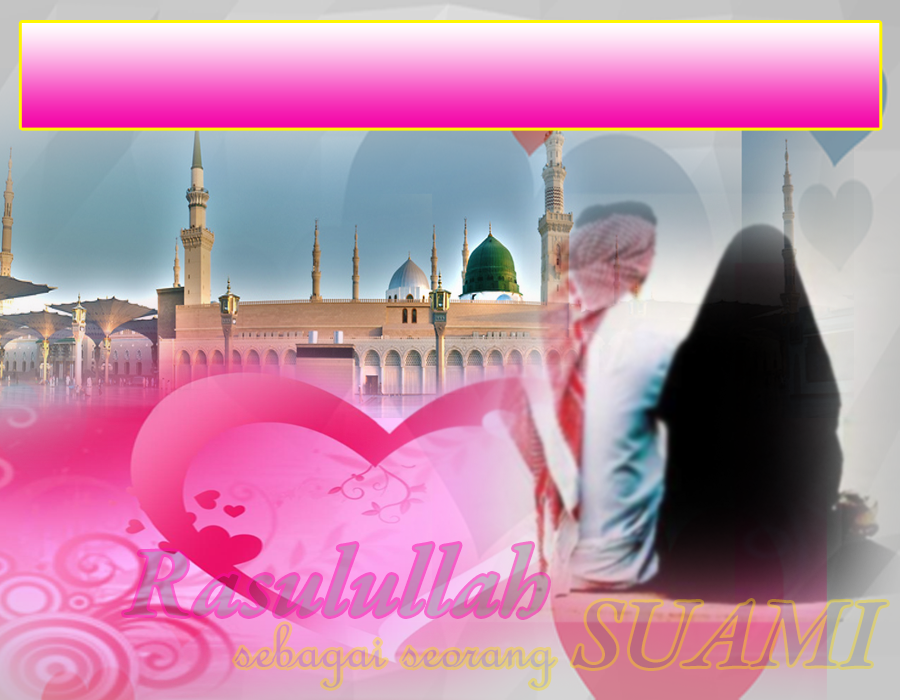 Cara Rasulullah s.a.w. menunaikan tanggungjawab terhadap isteri
Baginda sangat setia kepada isteri.
2
Contoh: Ingatan dan kesetiaan Baginda kepada isterinya Khadijah r.a tetap segar walaupun  setelah Khadijah r.a wafat. Apabila Baginda menyembelih biri-biri,

Baginda bersabda:
أَرْسِلُوْا بِهَا إِلَى أَصْدِقَاءِ خَدِيْجَة. رواه مسلم
“Hantarkan dagingnya kepada sahabat-sahabat Khadijah”.
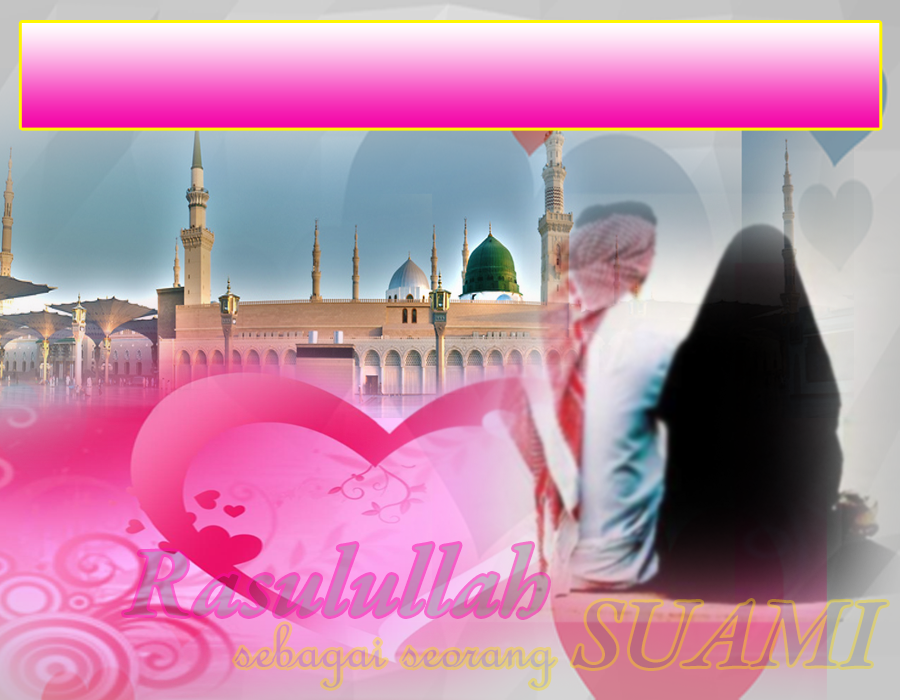 Cara Rasulullah s.a.w. menunaikan tanggungjawab terhadap isteri
Baginda sangat memahami perasaan isteri.
3
Baginda melayani isteri dengan cara berbeza mengikut suasana atau emosi isteri.  

Baginda bersabda kepada Aisyah r.a.
إِنِّي لَأَعْلَمُ إِذَا كُنْتِ عَنِّي رَاضِيَةً، وَإِذَا كُنْتِ عَلَيَّ غَضْبَى. رواه مسلم
“Sesungguhnya aku sangat tahu apabila engkau suka atau sangat marah kepadaku’.
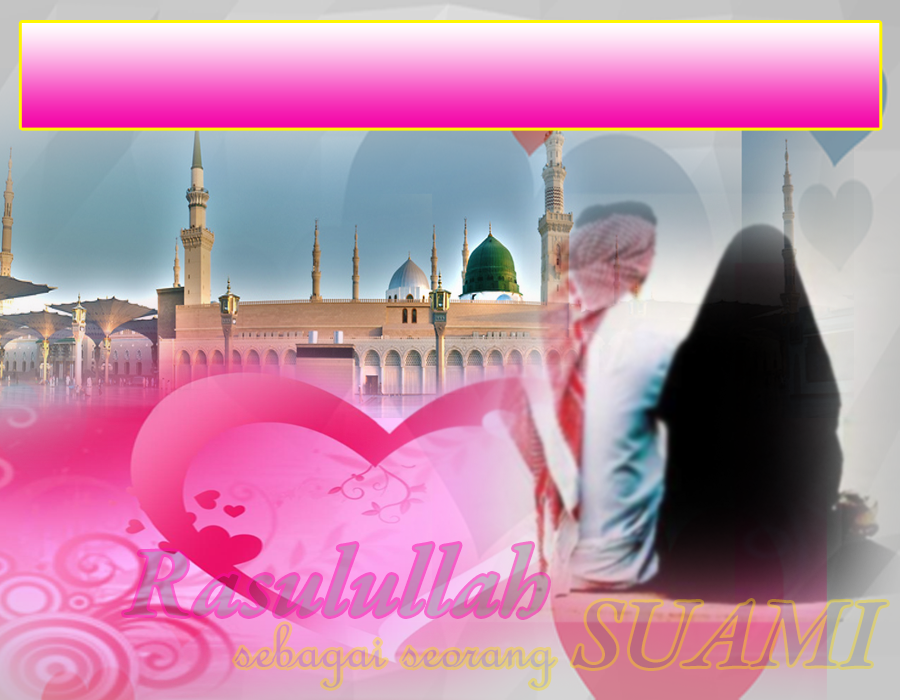 Cara Rasulullah s.a.w. menunaikan tanggungjawab terhadap isteri
Baginda menghormati kegemaran isteri.
4
Aisyah r.a ada menyebut; ketika beliau bermain dengan beberapa orang kawannya, tiba-tiba Nabi s.a.w masuk ke dalam rumah. Ini menyebabkan kawan-kawannya berhenti bermain.
Tapi Baginda menunjukkan perasaan merasa senang, menyebabkan kawan-kawan Aisyah r.a ceria meneruskan bermain.
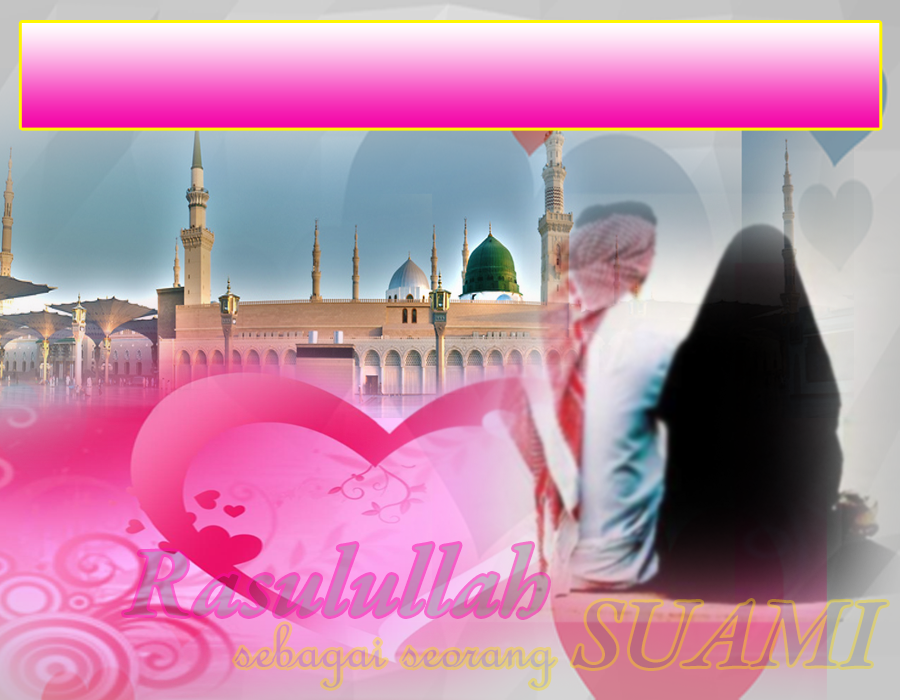 Cara Rasulullah s.a.w. menunaikan tanggungjawab terhadap isteri
Baginda sangat prihatin dan segera memujuk isteri yang sedang bersedih.
5
Ummul Mukminin Safiyyah r.a menceritakan; bahawa dia menangis kerana kenderaan yang dinaikinya lambat tiba.
Baginda  datang mengesat air matanya dan memujuknya supaya tenang.
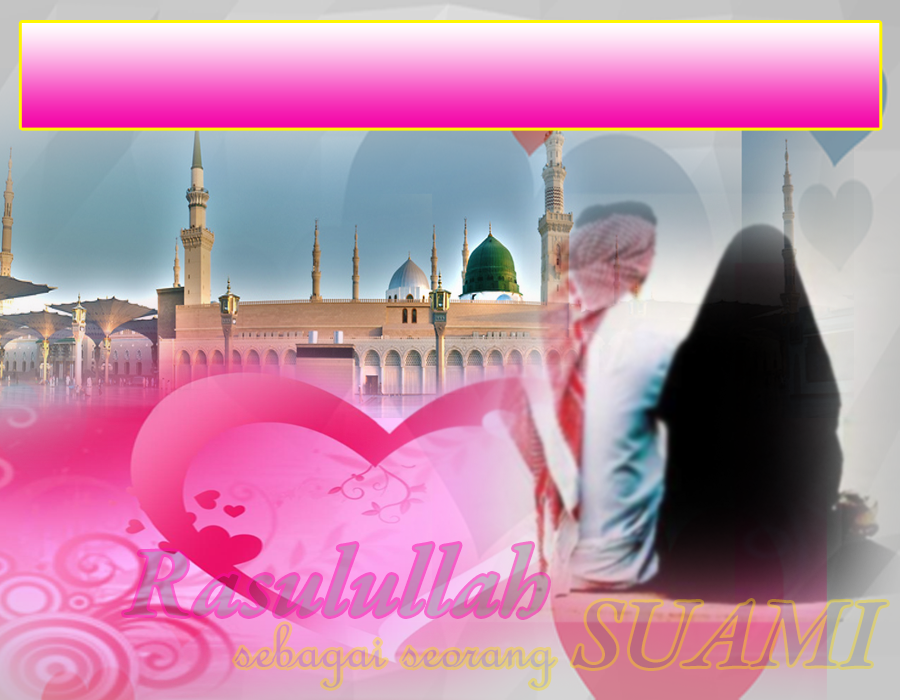 Cara Rasulullah s.a.w. menunaikan tanggungjawab terhadap isteri
6
Rasulullah s.a.w sentiasa mengambil tahu keadaan isteri Baginda. 

Anas r.a menyatakan:
كَانَ النَّبِيُّ صَلَّى اللهُ عَلَيْهِ وَسَلَّمَ، يَدُوْرُ عَلَى نِسَائِهِ فِي السَّاعَةِ الْوَاحِدَةِ مِنَ اللَّيْلِ وَ النَّهَارِ. رواه البخاري
“Nabi s.a.w sentiasa mengunjungi isteri-isterinya beberapa ketika setiap hari dan malam”
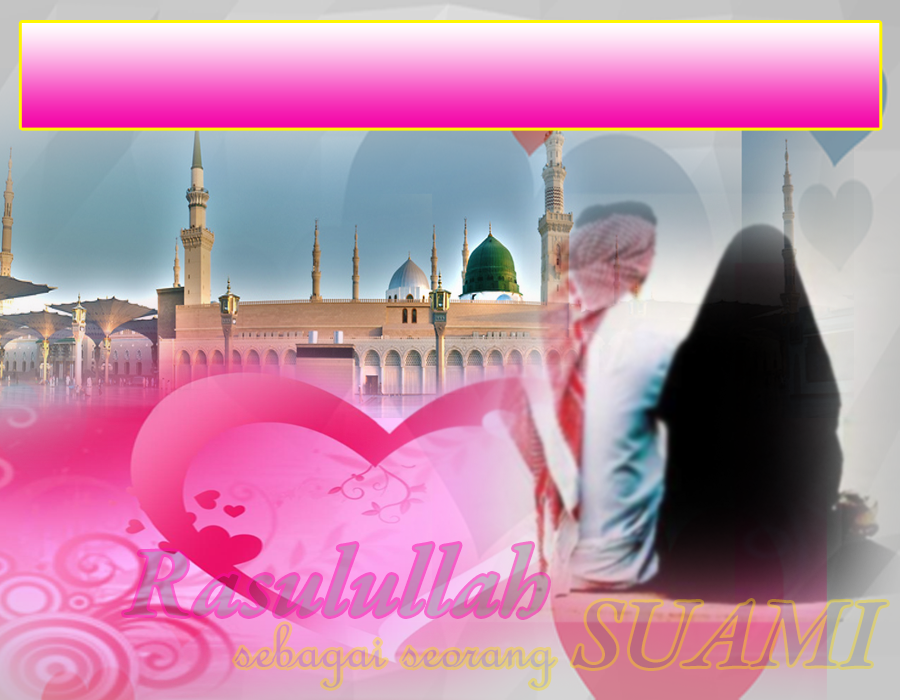 Cara Rasulullah s.a.w. menunaikan tanggungjawab terhadap isteri
Baginda menghormati dan suka menolong isterinya
7
Aisyah r.a menceritakan bahawa:

Nabi s.a.w. tidak makan sebelum isterinya makan. Apabila isterinya makan daging, Baginda akan mencari dan mengigit bahagian yang digigit oleh isterinya. Baginda juga menampal sendiri kasut dan bajunya yang koyak.
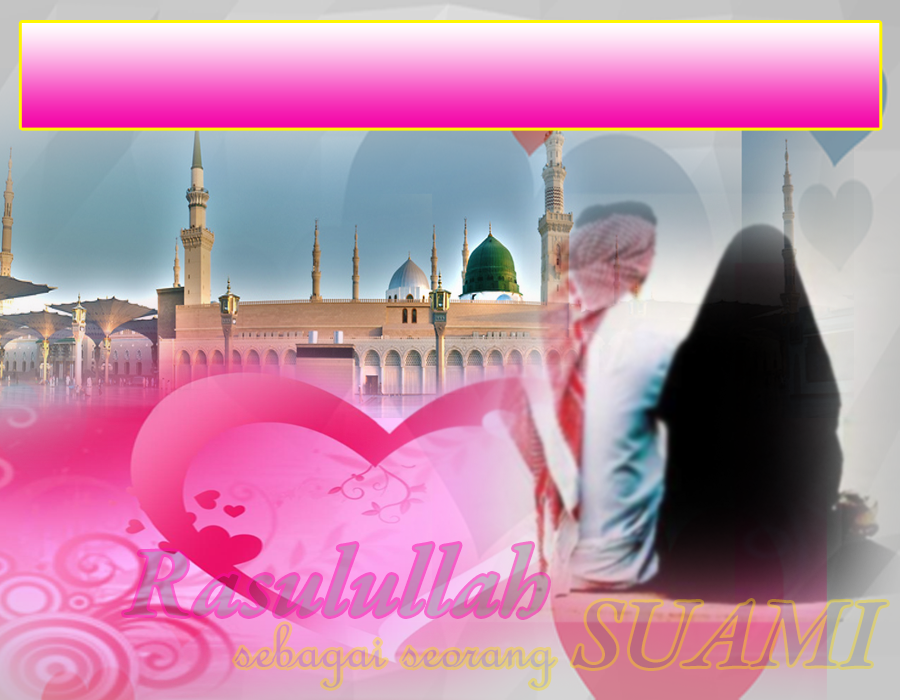 Pengajaran Khutbah
Marilah kita mentauladani baginda s.a.w sebagai suami
Berusaha mewujudkan as-Sakinah dalam rumah tangga, yakni keharmonian dan ketenangan, melalui perlaksanaan tanggungjawab sebaik mungkin disulami dengan mawaddah dan rahmat yakni kasih dan sayang.
Menjadi pasangan yang membahagiakan dan menghayati sunnah Rasulullah s.a.w.
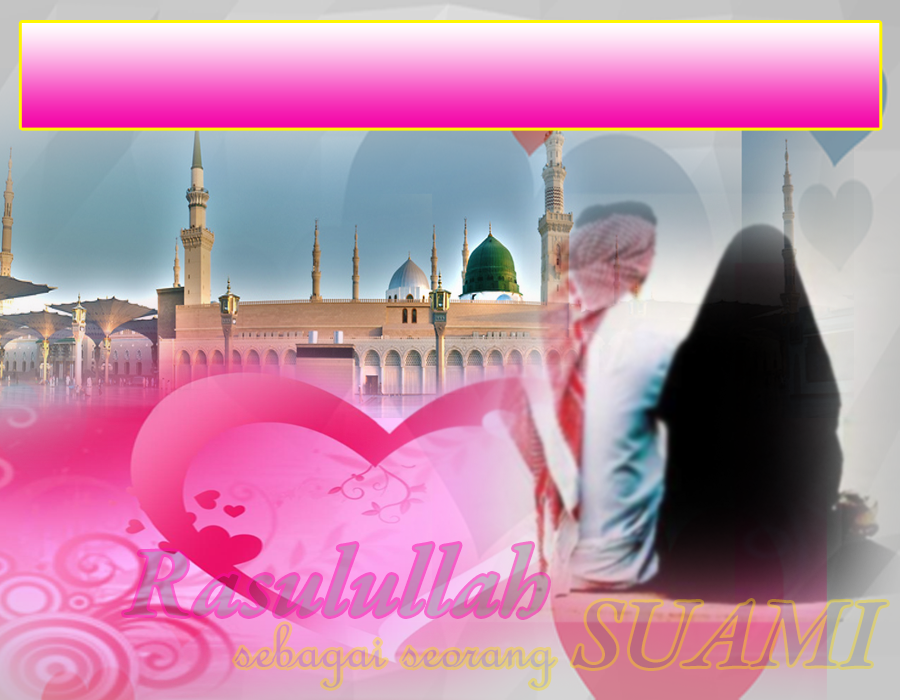 Firman Allah Taala Dalam 
Surah Ar-Rum, ayat 21
وَمِنْ آيَاتِهِ أَنْ خَلَقَ لَكُم مِّنْ أَنفُسِكُمْ أَزْوَاجًا لِّتَسْكُنُوا إِلَيْهَا وَجَعَلَ بَيْنَكُم مَّوَدَّةً وَرَحْمَةً إِنَّ فِي ذَلِكَ لَآيَاتٍ لِّقَوْمٍ يَتَفَكَّرُونَ
“Dan di antara tanda-tanda yang membuktikan  kekuasaan-Nya dan rahmatNya, , bahawa Ia menciptakan untuk kamu (wahai kaum lelaki), isteri-isteri dari jenis kamu sendiri, supaya kamu bersenang hati dan hidup mesra dengannya, dan dijadikan di antara kamu (suami isteri) perasan kasih sayang dan belas kasihan. Sesungguhnya yang demikian itu mengandungi keterangan-keterangan (yang menimbulkan kesedaran) bagi orang yang berfikir”
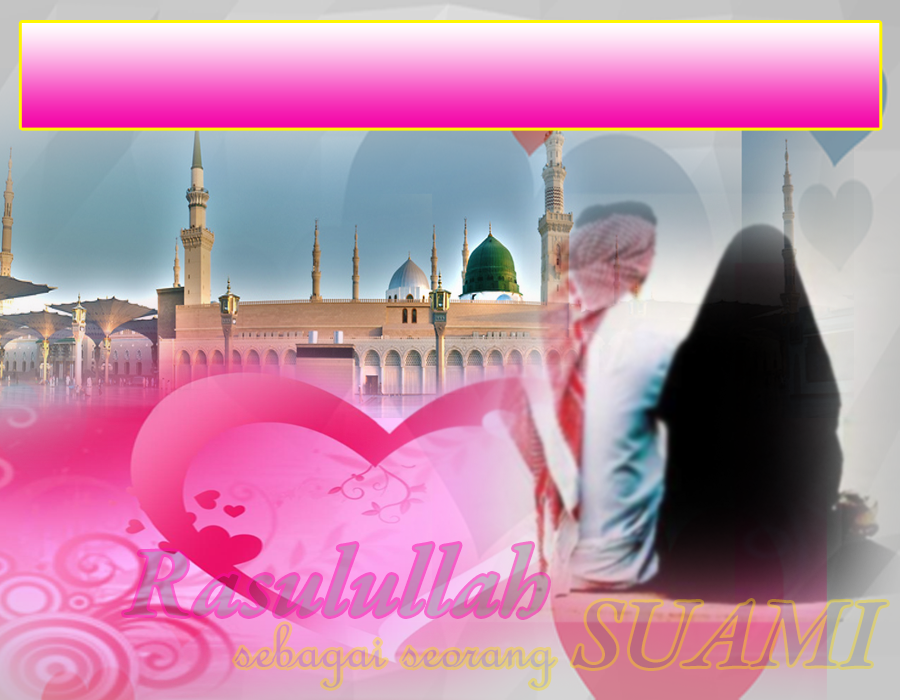 PENUTUP
بَارَكَ اللهُ لِيْ وَلَكُمْ بِالْقُرْآنِ الْعَظِيْمِ، وَنَفَعَنِي وَإِيَّاكُمْ بِمَا فِيْهِ مِنَ الآيَاتِ وَالذِّكْرِ الْحَكِيْمِ، وَتَقَبَّلَ مِنِّي وَمِنْكُمْ تِلاوَتَهُ إِنَّهُ هُوَ السَّمِيعُ الْعَلِيْمُ. أَقُوْلُ قَوْلِيْ هَذَا، وَأَسْتَغْفِرُ اللهَ الْعَظِيْمَ لِيْ وَلَكُمْ، وَلِسَائِرِ الْمُسْلِمِيْنَ وَالْمُسْلِمَاتِ، وَالْمُؤْمِنِيْنَ وَالْمُؤْمِنَاتِ، الأَحْيَاءِ مِنْهُمْ وَالأَمْوَاتِ فَاسْتَغْفِرُوْهُ، إِنَّهُ هُوَ الْغَفُوْرُ الرَّحِيْمُ.
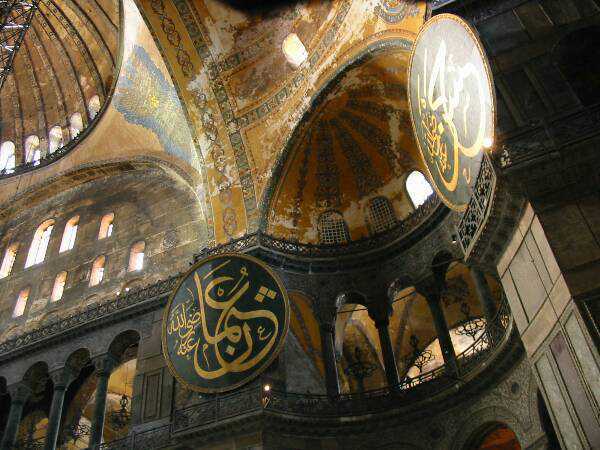 Doa Antara Dua Khutbah
Aamiin Ya Rabbal Aalamin..
 Tuhan Yang Memperkenankan Doa Orang-orang Yang Taat, Berilah Taufik Kepada Kami Di Dalam Mentaatimu, Ampunilah Kepada Mereka Yang Memohon Keampunan.
Aamiin
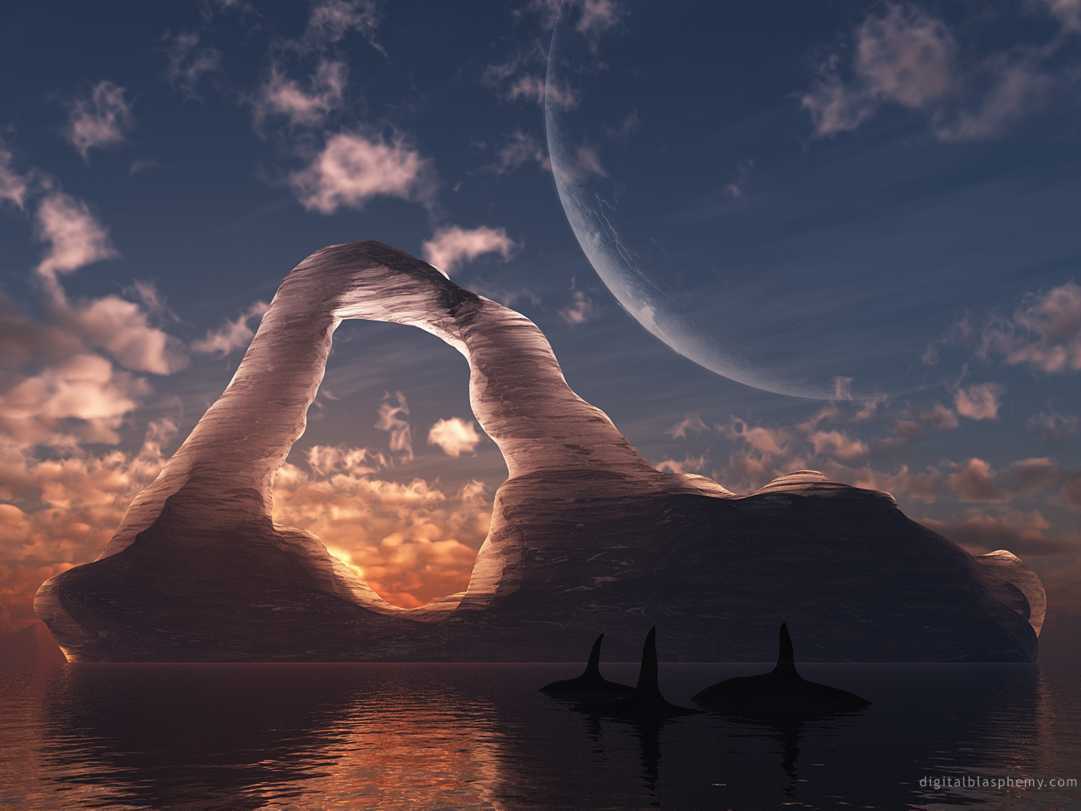 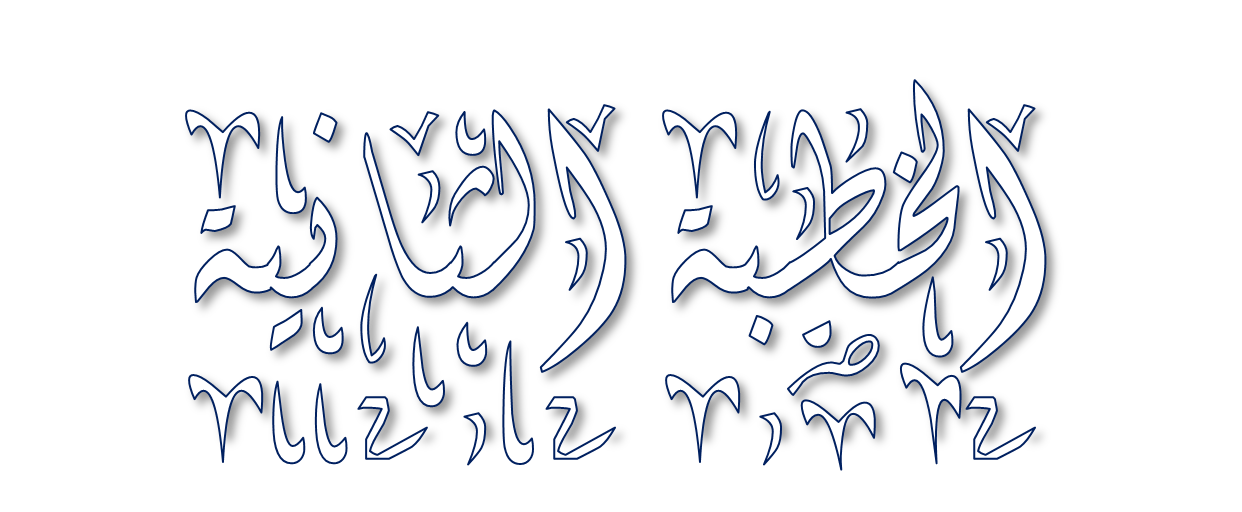 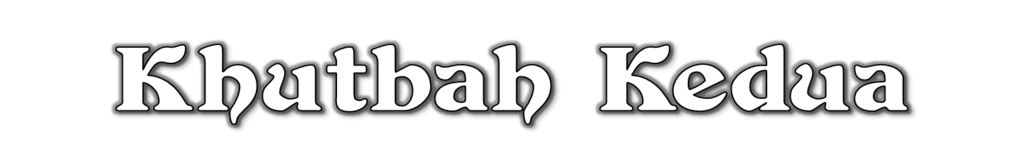 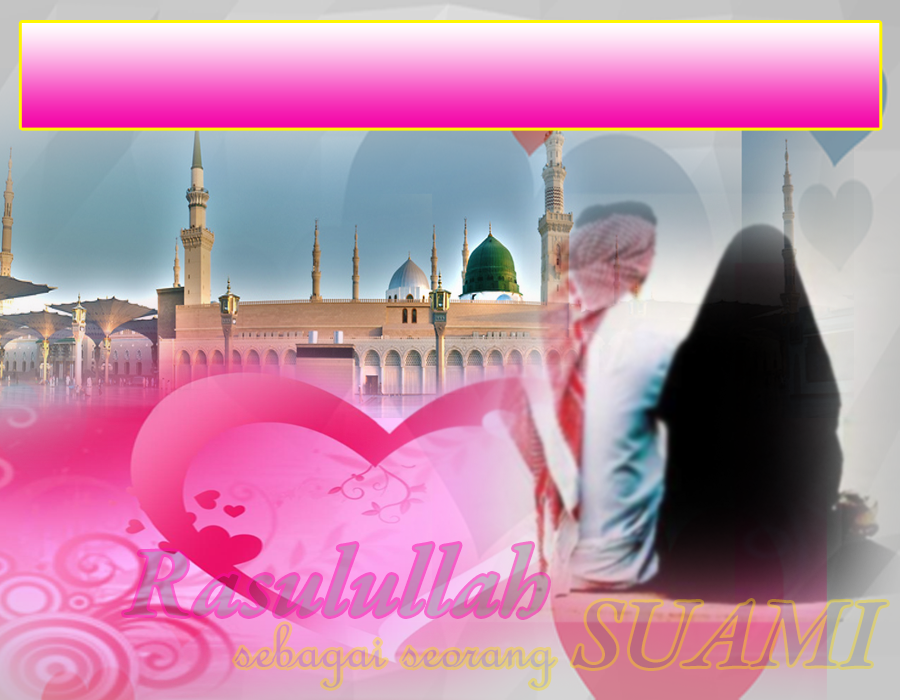 Pujian Kepada Allah S.W.T.
الْحَمْدُ لِلَّهِ
Segala puji-pujian hanya bagi Allah S.W.T.
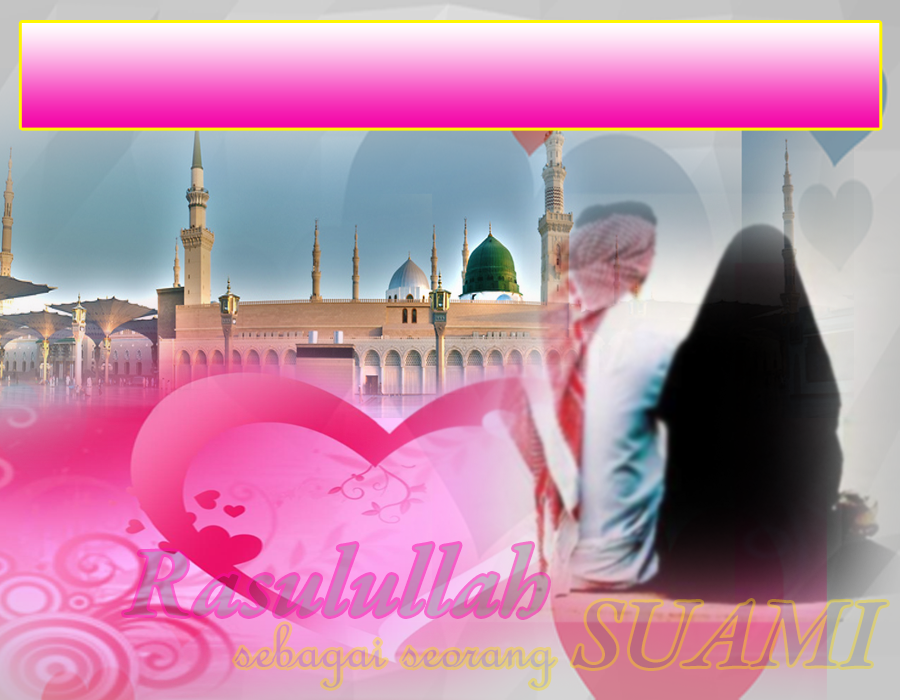 Syahadah
وَأَشْهَدُ أَن لآ إِلَهَ إِلاَّ اللهُ وَحْدَهُ لاَ شَرِيْكَ لَهُ، وَأَشْهَدُ أَنَّ مُحَمَّدًا عَبْدُهُ وَرَسُوْلُهُ.
Dan aku bersaksi  bahawa sesungguhnya tiada tuhan melainkan Allah, KeesaanNya tiada sekutu bagiNya dan juga aku bersaksi bahawa nabi Muhammad S.A.W hambaNya dan rasulNya.
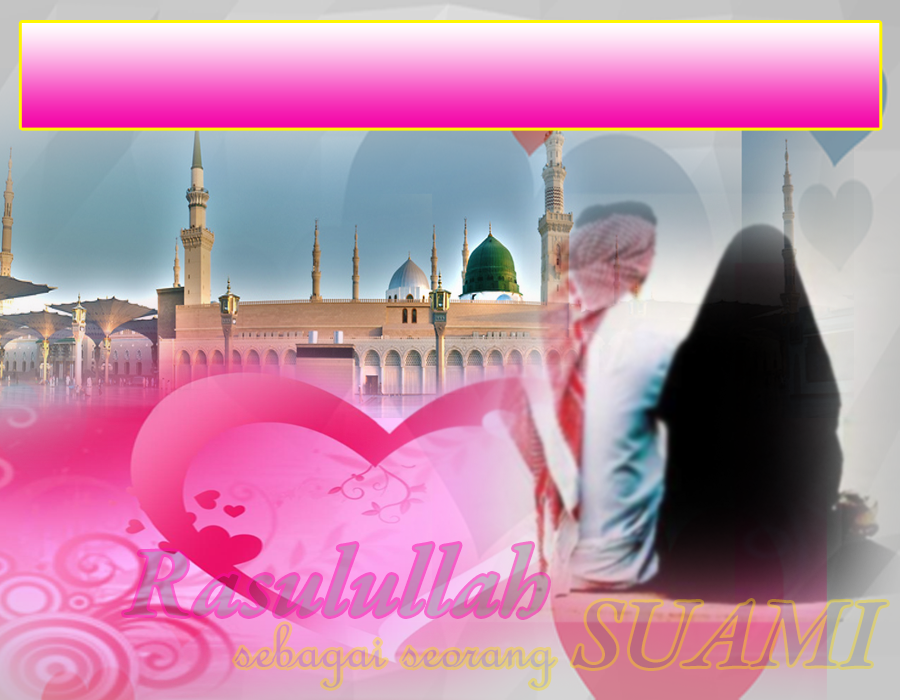 Selawat Ke Atas 
Nabi Muhammad S.A.W
اللَّهُمَّ صَلِّ وَسَلِّمْ عَلَى سَيِّدِنَا مُحَمَّدٍ 
وَعَلَى آلِهِ وَصَحْبِهِ أَجْمَعِيْن.
Ya Allah, Cucurilah rahmat dan sejahtera ke atas hambaMu dan rasulMu Nabi Muhammad S.A.W dan ke atas keluarganya dan para sahabatnya .
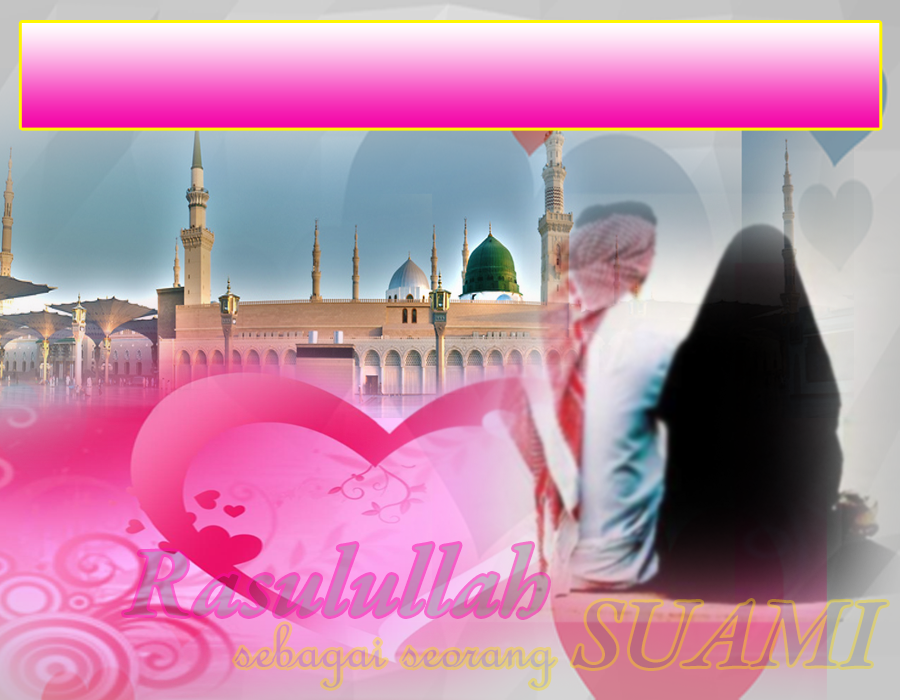 Seruan Takwa
اتَّقُوْا الله، وَاحْرِصُوْا عَلَى إِحْيَاءِ السُّنَّة.
Bertakwalah kepada Allah s.w.t. dan pastikan saudara-saudara prihatin menghidupkan sunnah dalam kehidupan berumahtangga.
Seruan
Mengenang jasa rasul kesayangan, nabi Muhammad SAW  yang berjuang membawa ajaran Islam. Selawat dan salam kepada Rasulullah s.a.w.
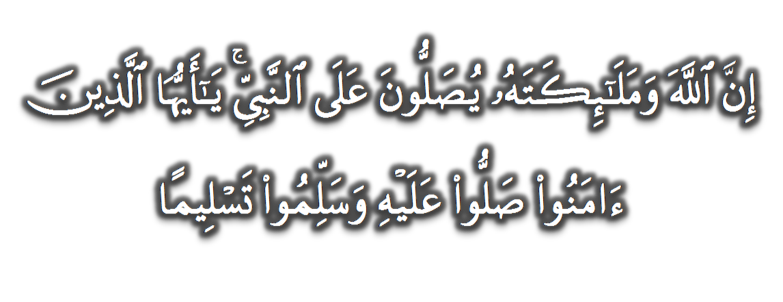 (Surah Al-Ahzab : Ayat 56)
“Sesungguhnya Allah Taala Dan Para MalaikatNya Sentiasa Berselawat Ke Atas Nabi (Muhammad).
Wahai Orang-orang Beriman! Berselawatlah Kamu 
Ke Atasnya Serta Ucapkanlah Salam Sejahtera Dengan Penghormatan Ke Atasnya Dengan Sepenuhnya”.
Selawat
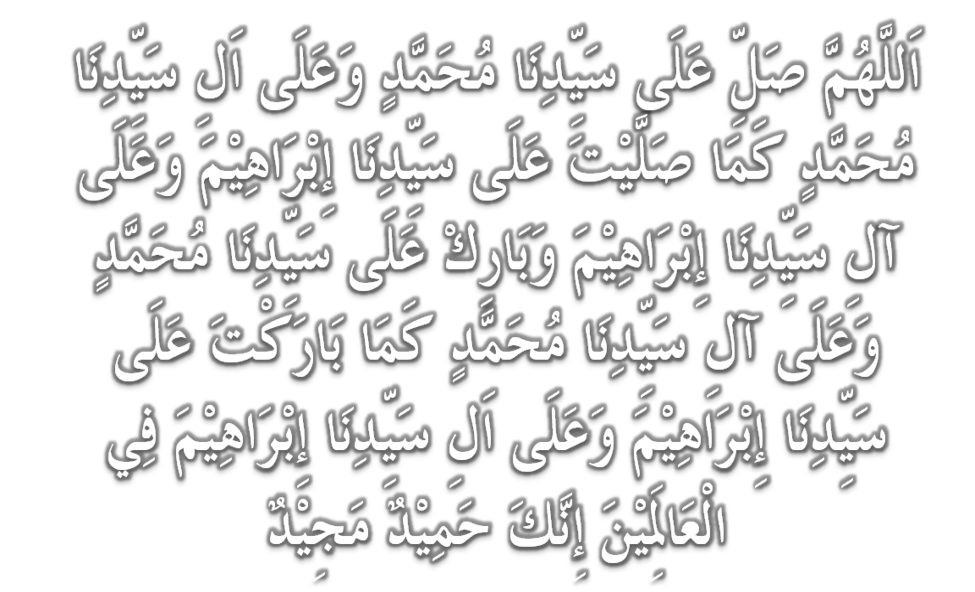 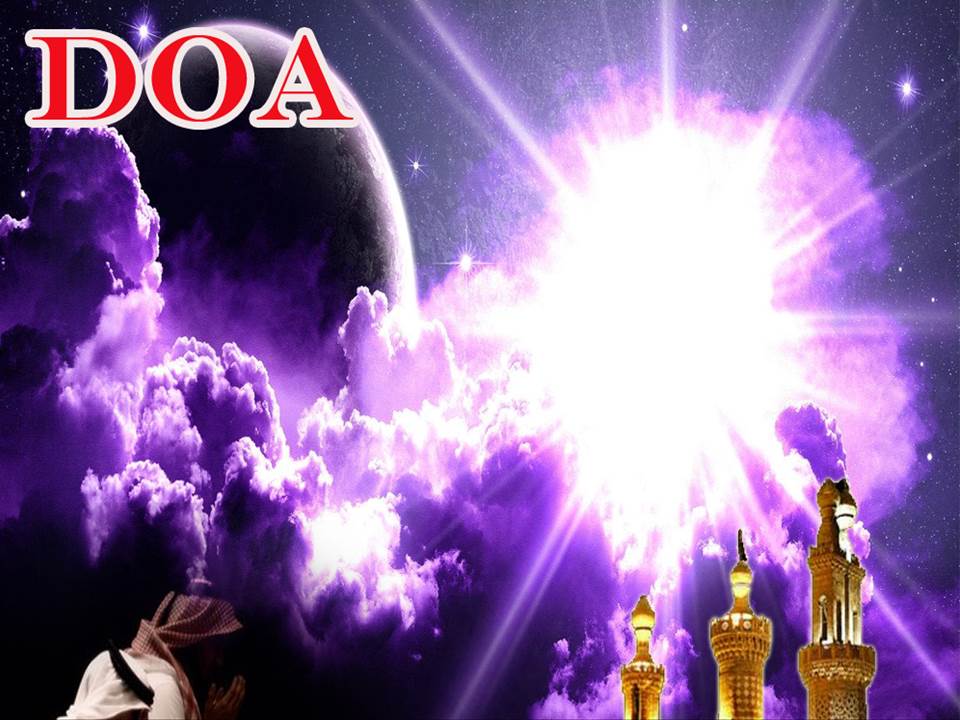 اللَّهُمَّ اغْفِرْ لِلْمُؤْمِنِيْنَ وَالْمُؤْمِنَاتِ، وَالمُسْلِمِيْنَ وَالْمُسْلِمَاتِ الأَحْيَاءِ مِنْهُمْ وَالأَمْوَات. 
إِنَّكَ سَمِيْعٌ قَرِيْبٌ مُجِيْبُ الدَّعَوَات.
Ya Allah, Ampunkanlah Dosa Golongan Mu’minin Dan Mu’minaat, Muslimin Dan Muslimat, samada yang  masih hidup atau yang telah mati. Sesungguhnya Engkau Maha Mendengar dan Maha Memakbulkan segala permintaan.
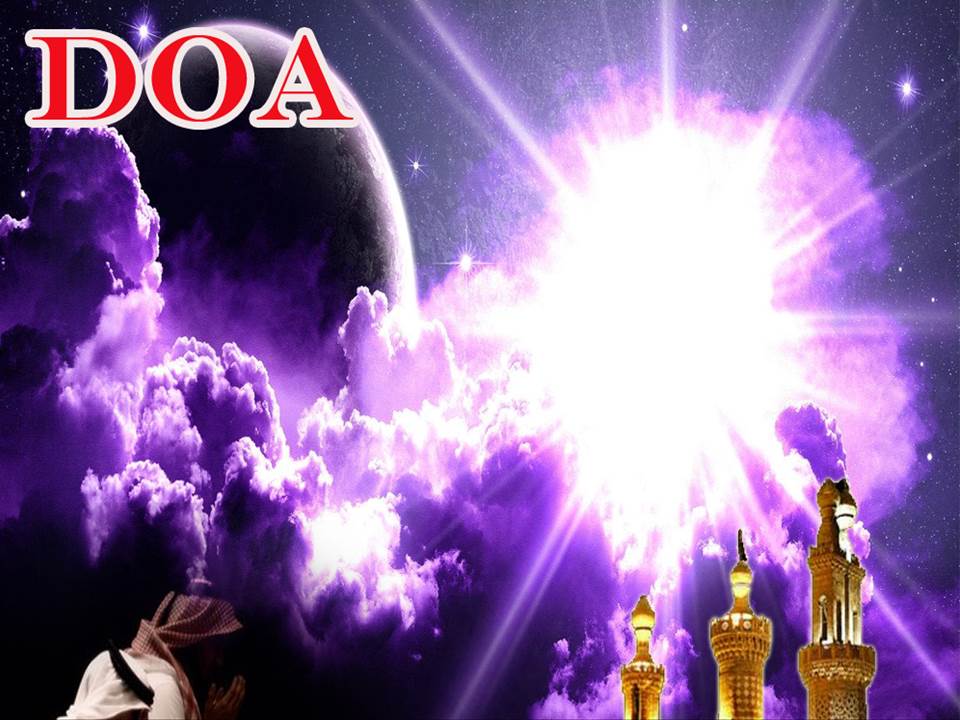 اللَّهُمَّ أَلِّفْ بَيْنَ قُلُوْبِنَا، وَأَصْلِحْ ذَاتَ بَيْنِنَا، وَاجْعَلْنَا مِنَ الرَّاشِدِيْن. اللَّهُمَّ أَحْسِنْ عَاقِبَتَنَا فِى الأُمُوْرِ كُلِّهَا، وَأَجِرْنَا مِنْ خِزْيِ الدُّنْيَا وَعَذَابِ الأَخِرَة، يَا رَبَّ الْعَالَمِيْن.
Ya Allah, lembutkanlah hati-hati kami.. perbaikilah hubungan antara kami. Dan jadilah kami golongan yang mendapat bimbingan daripadaMu. 
Ya Allah.. Perelokkan kesudahan kami dalam segala hal semuanya, dan lindungilah kami daripada kehinaan di dunia dan di akhirat. 
Wahai Tuhan sekalian alam..
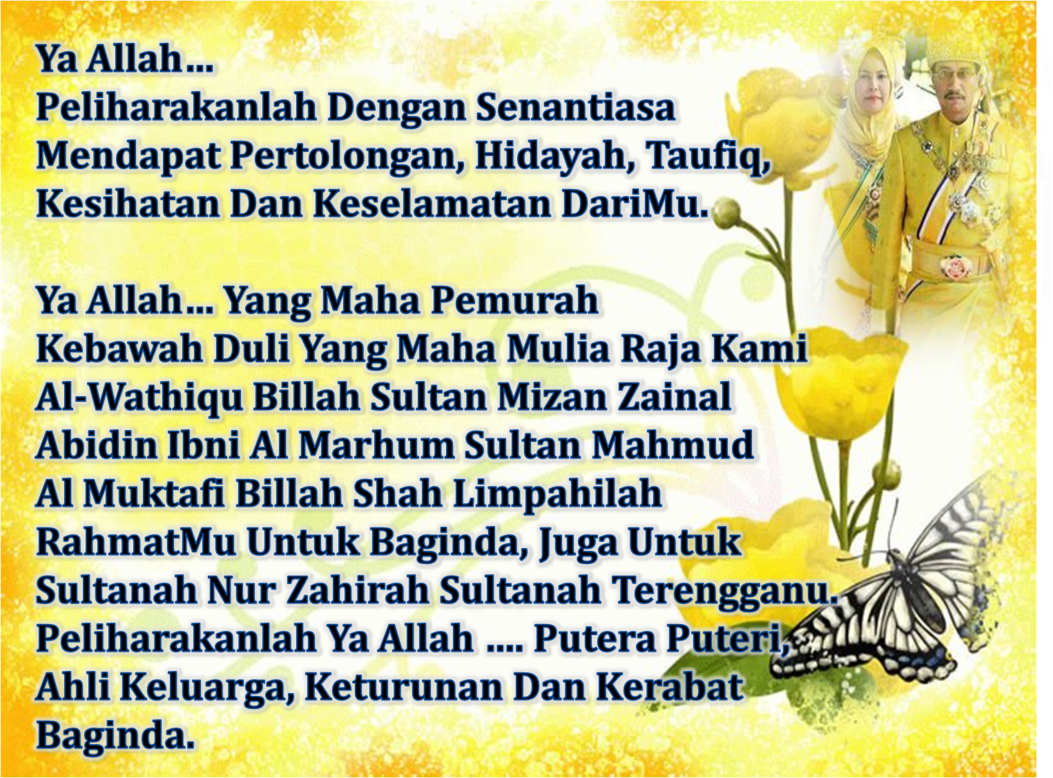 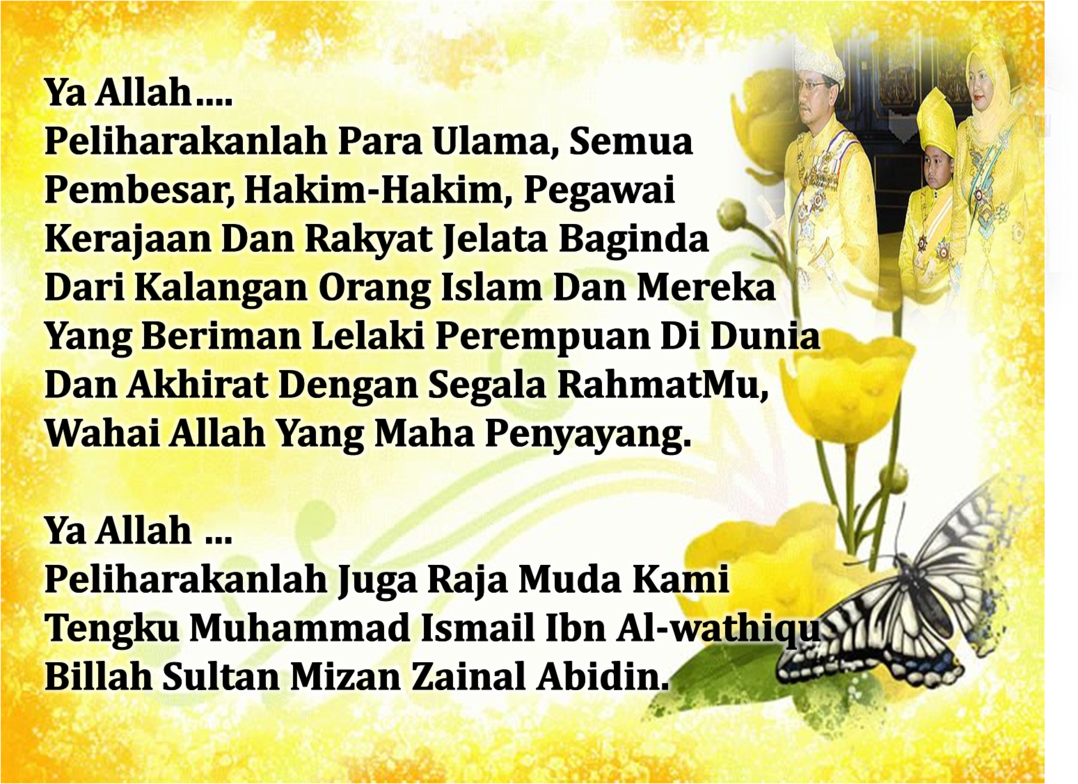 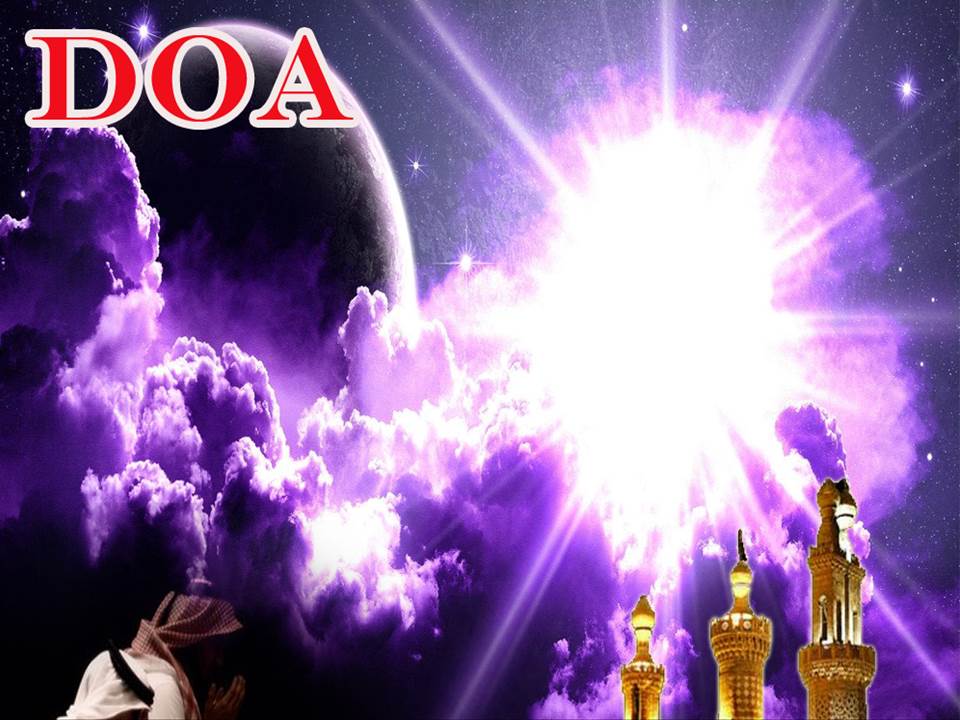 رَبَّنَا ظَلَمْنَا أَنْفُسَنَا وَإِنْ لَمْ تَغْفِرْ لَنَا وَتَرْحَمْنَا لَنَكُوْنَنَّ مِنَ الْخَاسِرِيْنَ. 
لآ إِلَهَ إِلاَّ أَنْتَ سُبْحَانَكَ إِنَّا كُنَّا مِنْ الظَّالِمِيْنَ. رَبَّنَا آتِنَا فِي الدُّنْيَا حَسَنَةً وَفِي الآخِرَةِ حَسَنَةً  وَقِنَا عَذَابَ النَّارِ. وَصَلَّى اللهُ عَلىَ سَيِّدِنَا مُحَمَّدٍ وَعَلىَ آلِهِ وَصَحْبِهِ وَسَلَّمْ. وَالْحَمْدُ للهِ رَبِّ الْعَالَمِيْنَ.
Ya Allah …
Kami Telah Menzalimi Diri Kami Sendiri 
Dan Sekiranya Engkau Tidak Mengampunkan Kami Dan Merahmati Kami Nescaya Kami Akan Menjadi Orang Yang Rugi.
Tiada Tuhan Melainkan Engkau Maha Suci Engkau Sesungguhnya Kami Di Kalangan  Orang-orang 
Yang Menzalimi Diri.
Ya Allah… 
Kurniakanlah Kepada Kami Kebaikan Di Dunia Dan Kebaikan Di Akhirat Serta Hindarilah Kami Dari Seksaan Neraka.
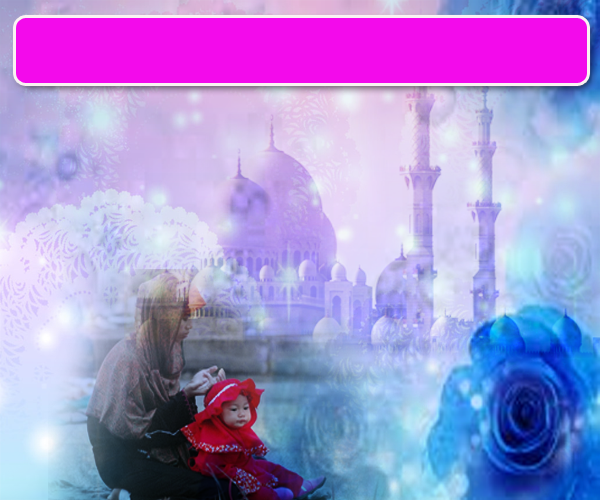 Wahai Hamba-hamba Allah….
Sesungguhnya ALLAH  menyuruh berlaku adil, dan berbuat kebaikan, serta memberi bantuan kepada kaum kerabat dan melarang daripada melakukan perbuatan-perbuatan keji dan mungkar serta kezaliman. Ia mengajar kamu (dengan suruhan dan larangannya  ini) supaya kamu mengambil peringatan mematuhinya.
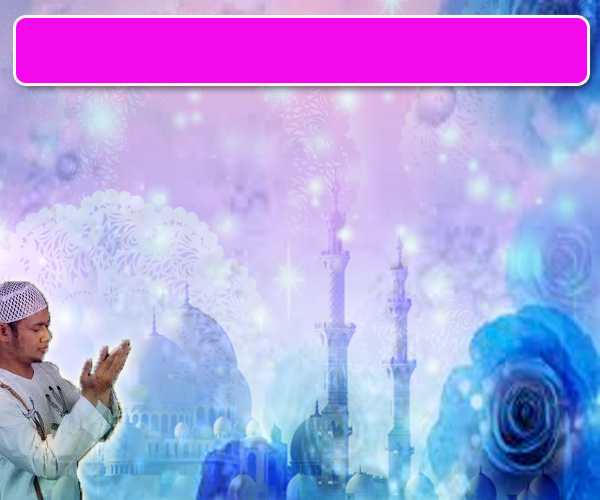 Maka Ingatlah Allah Yang Maha Agung
Nescaya Dia Akan Mengingatimu 
Dan Bersyukurlah Di Atas Nikmat-nikmatNya Nescaya Dia Akan Menambahkan Lagi Nikmat Itu Kepadamu, dan Pohonlah 
Dari Kelebihannya, Nescaya Akan Diberikannya  Kepadamu. Dan Sesungguhnya Mengingati Allah Itu Lebih Besar (Faedah Dan Kesannya) Dan (Ingatlah) Allah Mengetahui Apa  Yang Kamu Kerjakan.
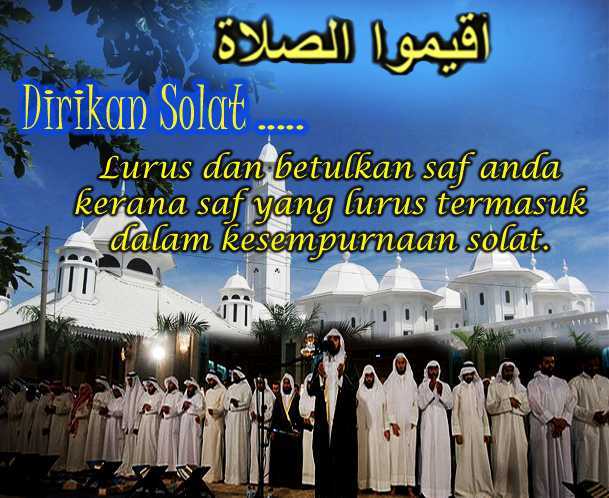